Родители и школа –партнёры. 
Возможно ли это?
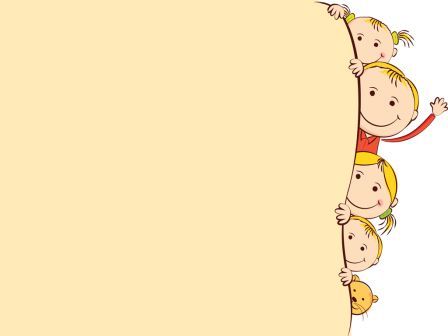 Задачи для взрослых (изменение условий)
Новые дети
Новые родители(смена поколений)
Новая образовательная ситуация
Новые требования к учителю
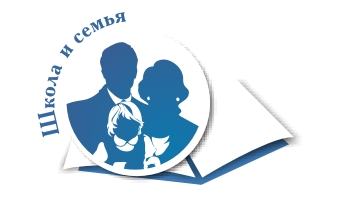 Направления работы школы с родителями
Интеллектульно-творческий ресурс
Диалог в рамках Образовательной программы
 Не формальное, а реальное     участие в управлении школой
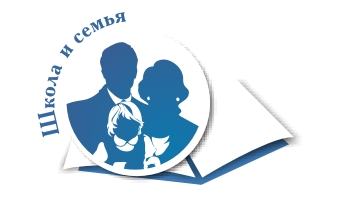 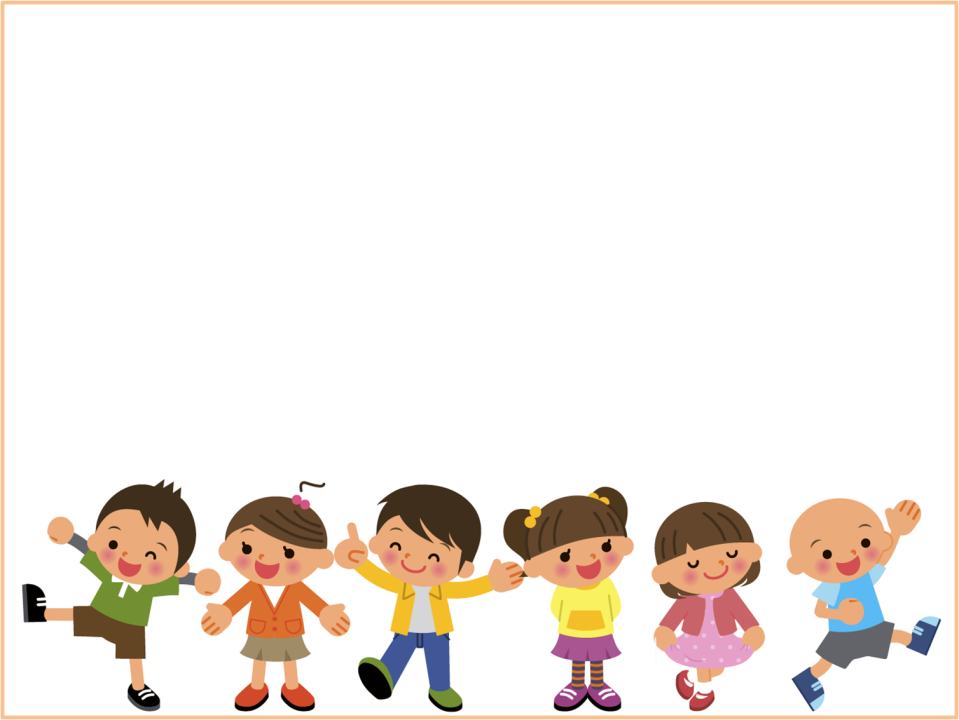 Организация воспитательного процесса
Гимназическая ночь
1 сентября как семейный праздник (организация площадок)
Участники учебного процесса
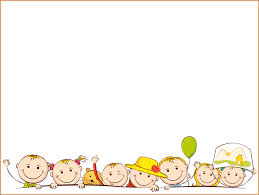 Родительские собрания в новом формате
(Школа для родителей)
Общешкольные консультации
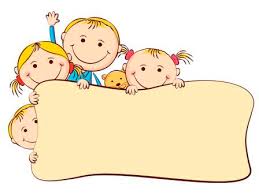 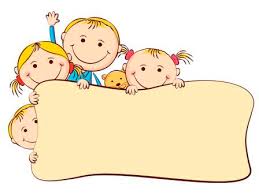 Консультации
 (1 раз в четверть)
«Школа для родителей»
Родители задают вопросы  любому педагогу (специалисту)
Есть возможность подойти ко всем педагогам 
Уменьшение количества конфликтных ситуаций или разрешение их внутри ОУ
открытая площадка для
    разговора школы и семьи о      содержании образования
     Родители смогли увидеть:
 какие умения необходимо развивать у ребёнка, чтобы он был успешен
карты индивидуального прогресса учащихся
систему оценивания
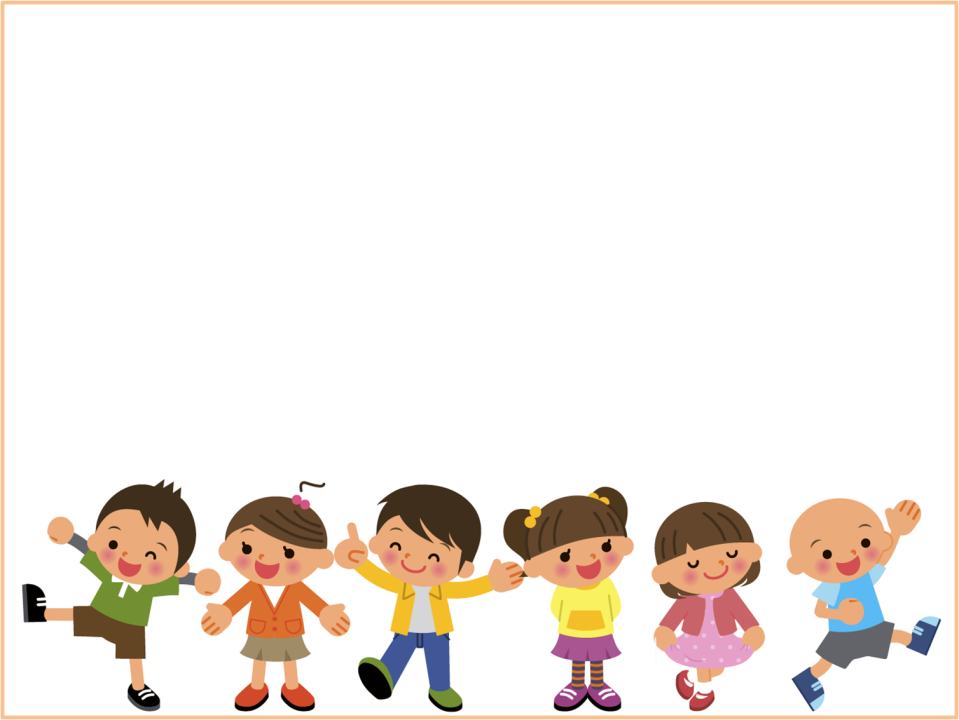 Анкетирование родителей (1 этап)
1.   Мониторинг  учебных результатов учащихся на уроках русского языка.
2. Предметы первого года обучения, или как  правильно учить историю и обществознание.
3. Как  в каждом взрастить Пифагора: дифференцированный подход в обучении на уроках математики.
4. Трудности и перспективы  в овладении иностранным языком.
5. «Золотая середина» во взаимоотношениях: родительские ожидания и возможности ребенка.
6. Мы разные – в этом наше богатство (как научиться принимать каждого).
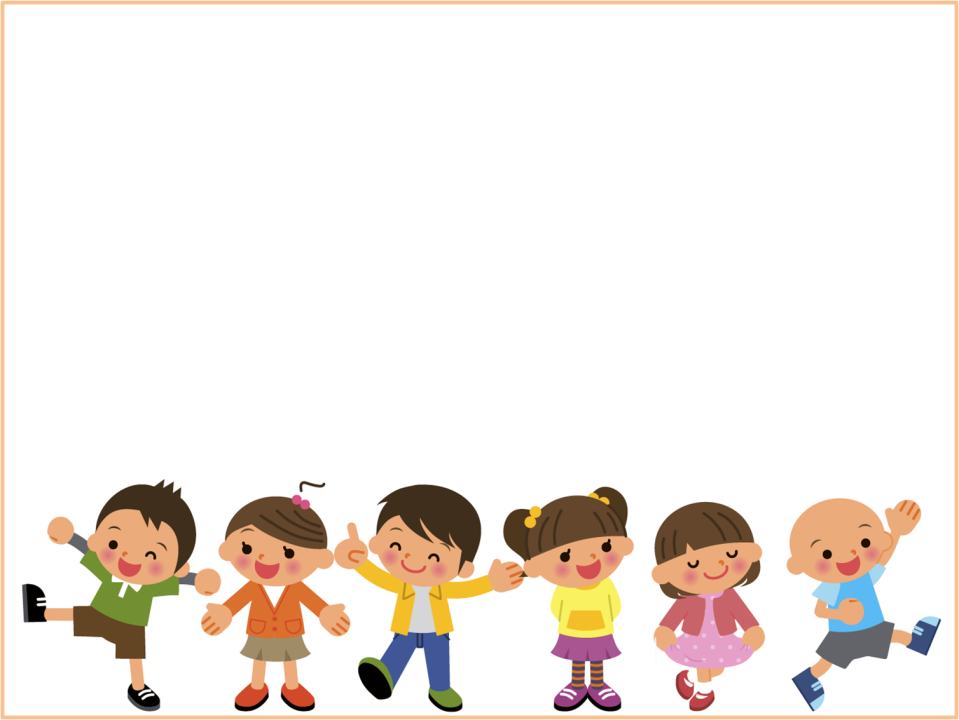 Работа площадок (2 этап)
-мастер-класс
-фрагмент урока 
-тренинг
-деловая игра
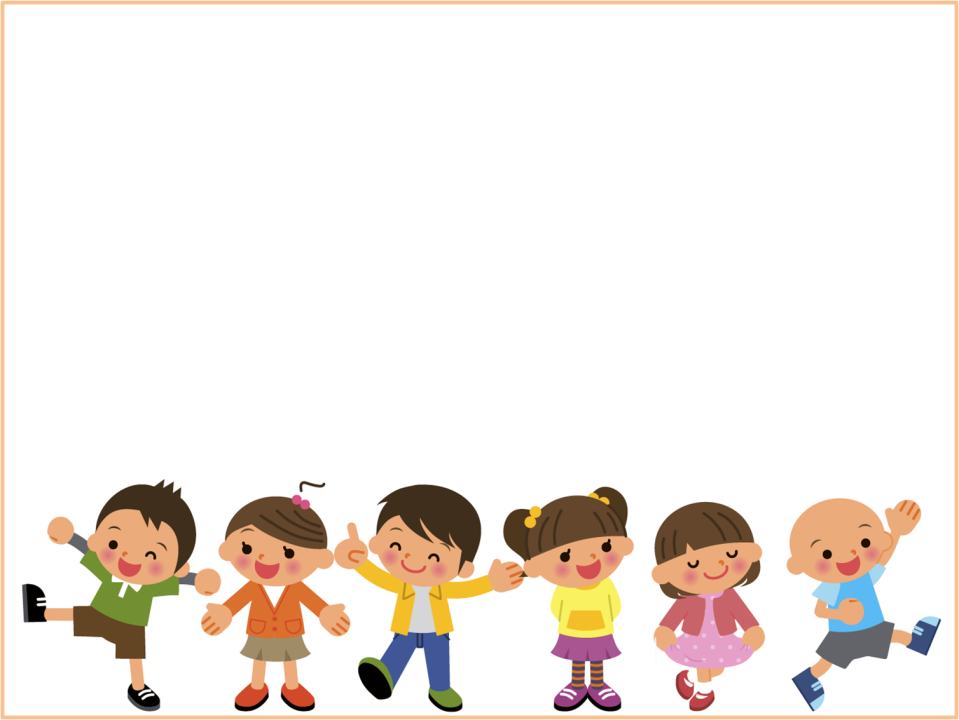 Рефлексия по классам(3 этап)
-открытый микрофон
-рефлексивный лист 
(для педагогов и родителей)
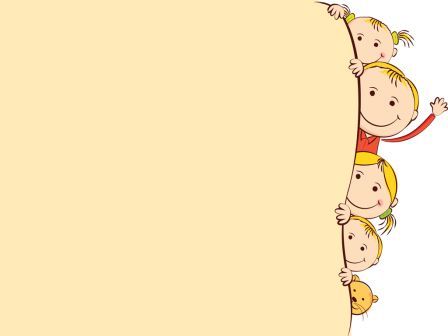 Итоги: 
1. родители смогли лучше узнать учителей, увидеть их систему работы  не через призму представлений  детей, а через непосредственный диалог с ними и активное участие в совместной деятельности
2. не все педагоги  были готовы проводить площадки для родителей, не было инициативности, а также желания обсуждать с коллегами методические затруднения
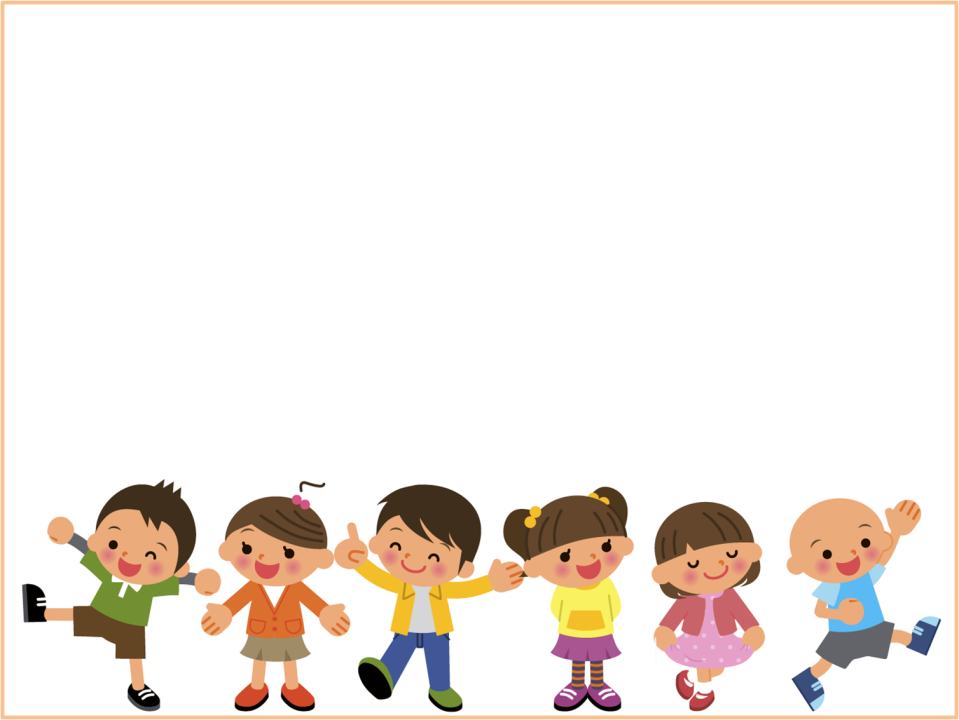 Управленческая деятельность
Положение 
 «Образовательный минимум»
Премия Управляющего Совета
Нужен ли шанс?
Цель образовательного минимума-минимизация количества учащихся, не освоивших базовых знаний по предметам (ниже  или равный 2,7 б)
Повышение уровня ответственности всех субъектов за качество
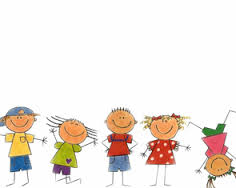 Премия Управляющего совета «Личный прорыв»(инициатива родителей)
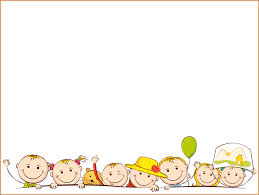 Эссе о своём совершенствовании  в учебе, спорте, творчестве, о преодолении психологических барьеров, об умении быть толерантным по отношению к другим людям
Зачем нам нужен поиск новых форм взаимодействия?
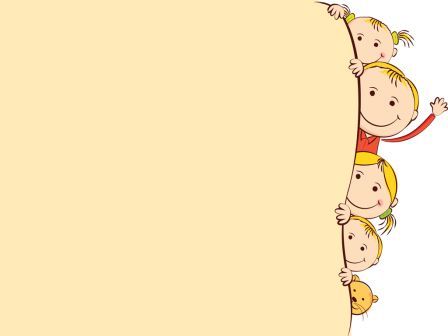 Доверие
Снижение конфликтности 
Разрешение конфликтов конструктивно
 Профилактика эмоционального выгорания учителя (владение коммуникативной компетентностью)